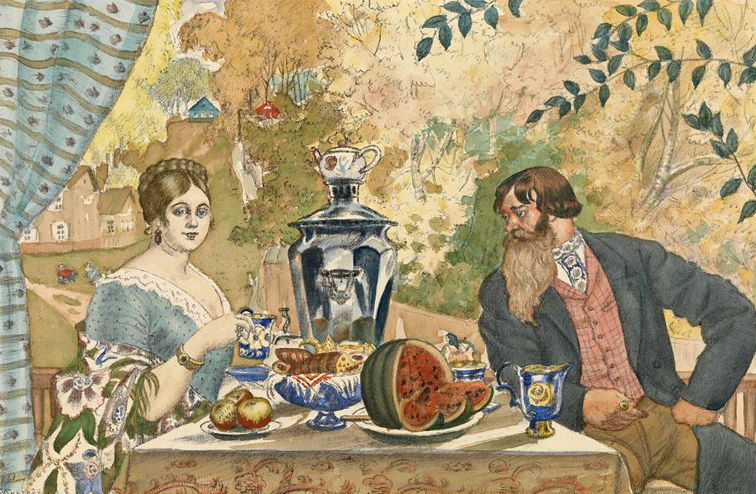 Муниципальное бюджетное учреждение дополнительного образования «Центр дополнительного образования «Экология детства» г.о. Самара
         «Самара чайная»
Чайная Самара
Киреева А.Г.,
методист
Самара, 2016
До XX века самарцы покупали товары в торговых рядах на рынках.
Бакалейный магазин «элитарных продуктов» купца А.И. Егорова
Дом купца Подкидышева на углу Дворянской и Панской
Популярный чайный зал  Г.Т. Михайлова на углу Панской и Николаевской
Чайная в доме Ильиной на спуске Панской к набережной Волги
В 1908 г. открылась отреставриро-ванная гостиница «Гранд-Отель» с рестораном и знаменитой кондитерской «Жан».
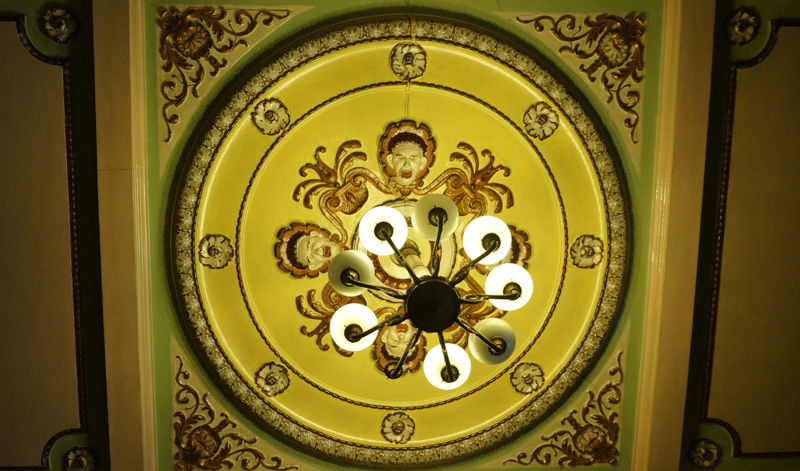 Интерьер гостиницы «Бристоль»
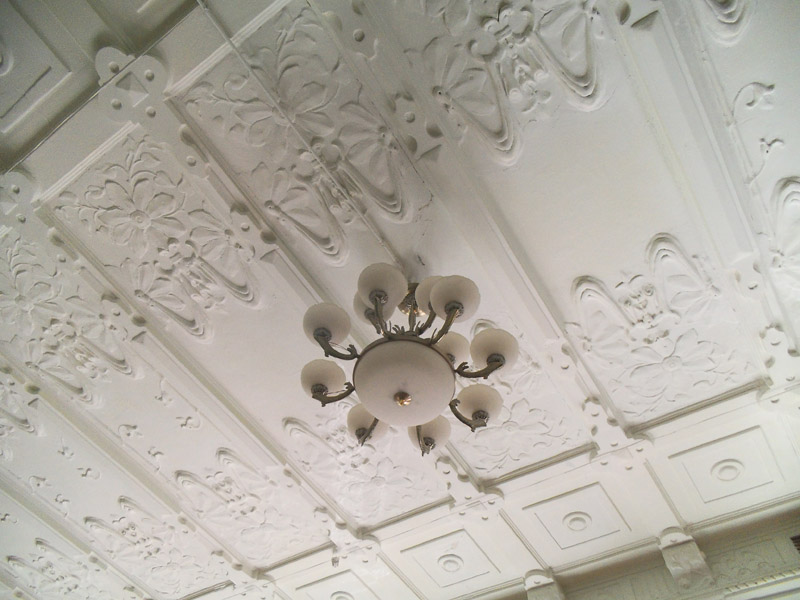 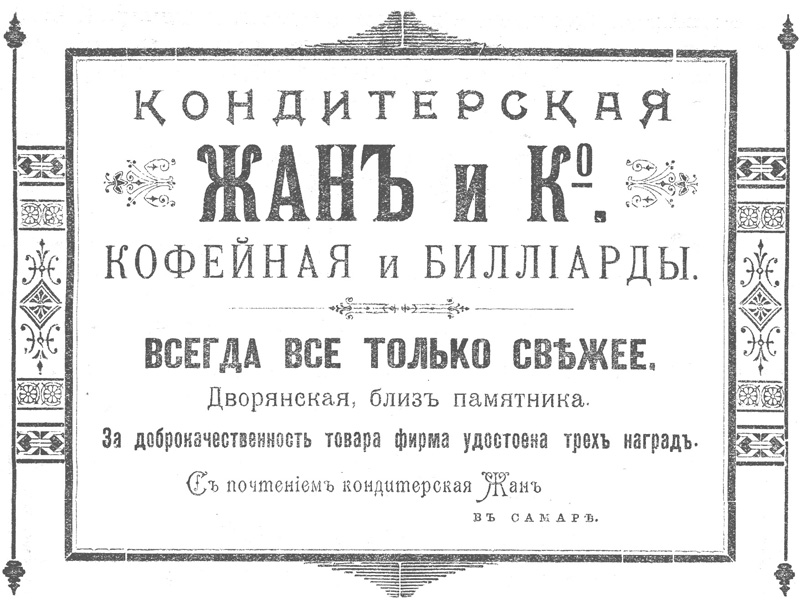 В 1903 г. был построен Пушкинский народный дом с театральным залом, библиотекой и чайной-столовой.
Дом-магазин В.П. Жуковой на углу Заводской и Николаевской
Дача мукомола И.Я. Соколова, где чайная фирма В.П. Жуковой обслуживала выездные купеческие вечера
Сладости к чаю
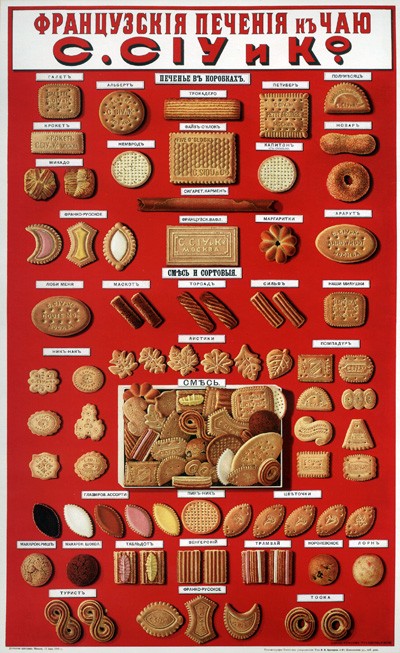 Вальцовая машина для формирования карамели «монпансье», которая была найдена рабочими в процессе строительных работ в котловане на месте здания Филармонии в ходе реконструкции в 1980-х гг.
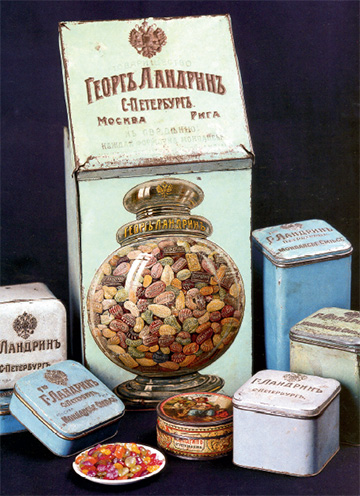